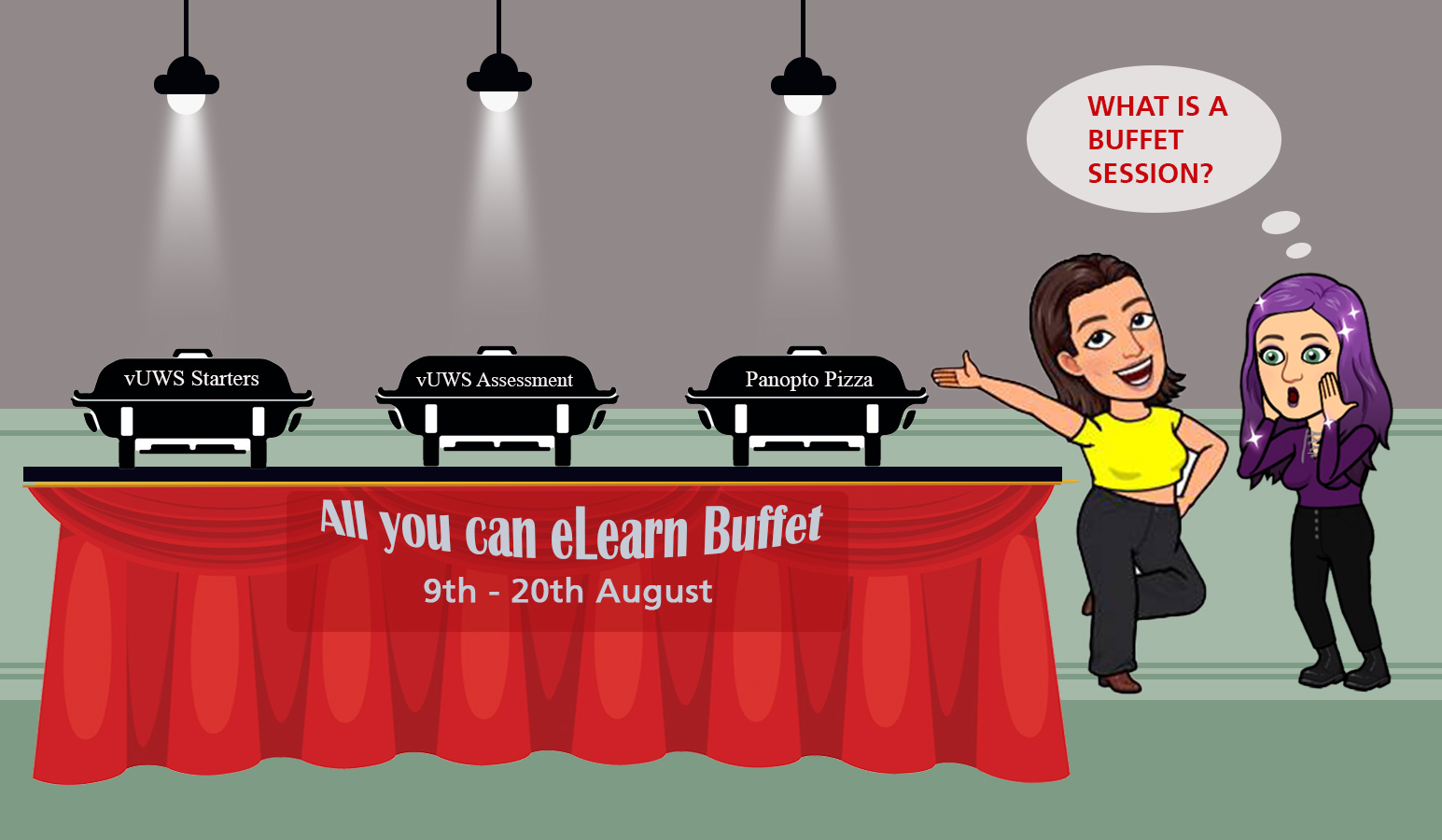 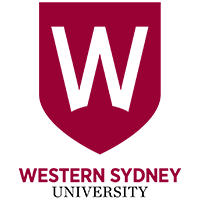 Self-Serve Assessments in vUWS
[Speaker Notes: Thank you all for attending the All you can eLearn Buffet event were are conducting from 9th -20th Aug. Today’s session is on vUWS Assessments and we hope that you have your questions ready for us. My name is Nosh – I work in the eLearning team at Learning Futures along with my colleagues Alex, Shristi, Diane and Emina who are here today to help me out with your questions.]
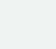 Zoom Chat – Attendance
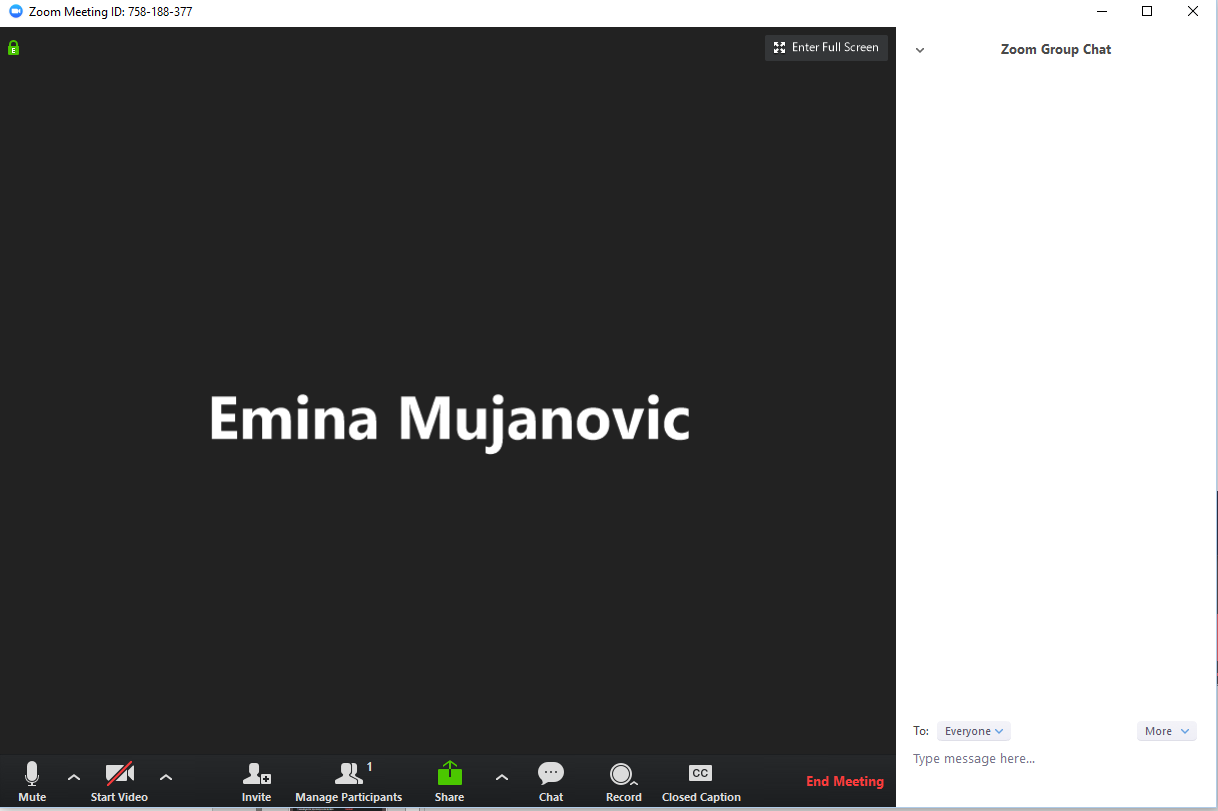 Before we begin, can everyone please type into the Zoom chat: 

Your Full name
Your School
Your Email Address
[Speaker Notes: Before we get started, can I please request everyone to enter their full name, school and email address in the chat section.]
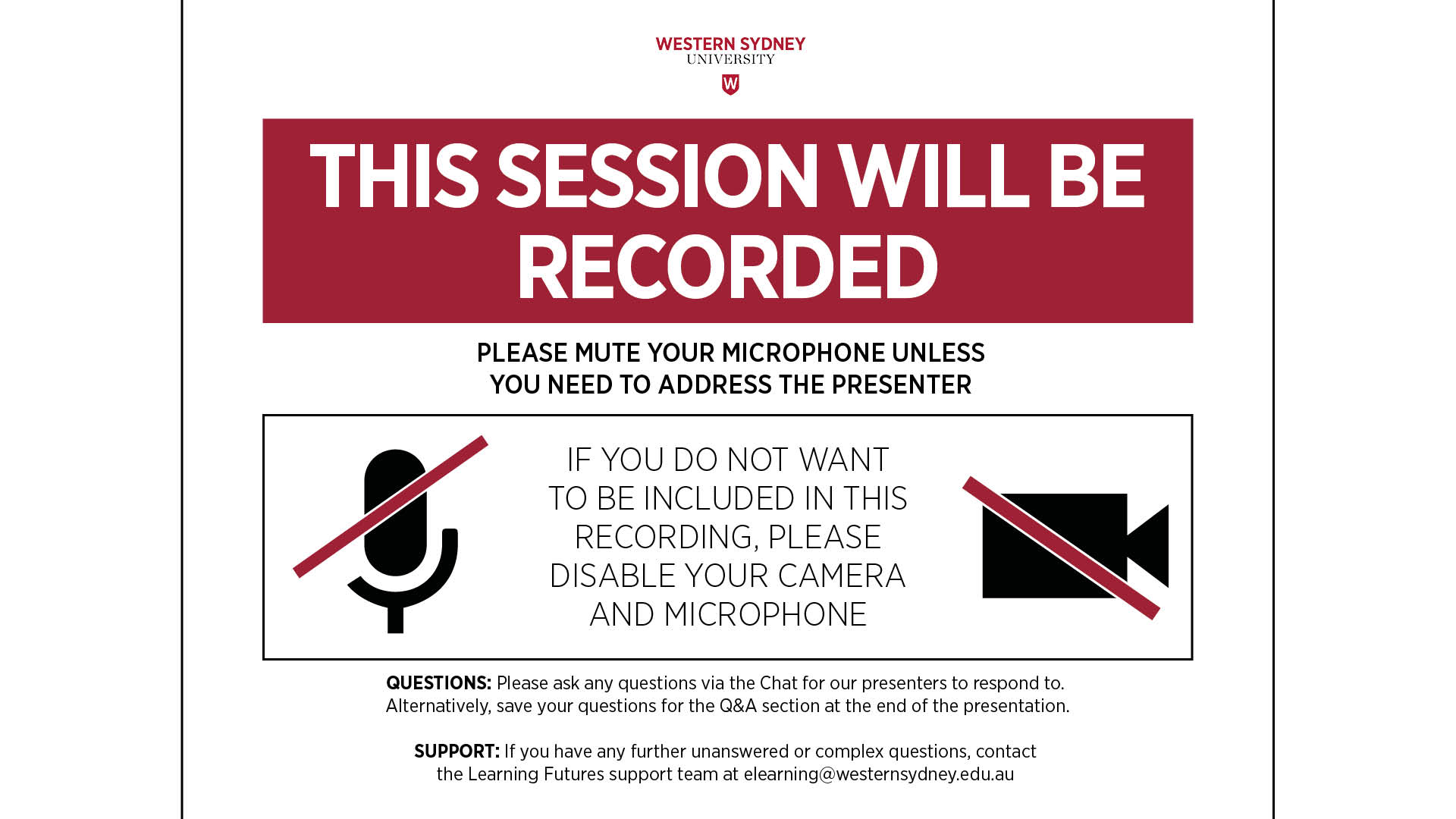 [Speaker Notes: This session will be recorded. Please]
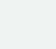 What MYSTERY FLAVOUR would you like to see?
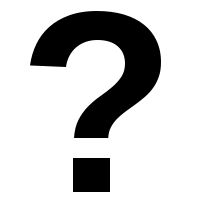 Get voting!
[Speaker Notes: What MYSTERY FLAVOUR would you like to see us run a training session on?

Grade Centre  
Panopto Capture  
Video Assignments  
Discussion Boards, Blogs & Journals  
Zoom & Blackboard Collaborate]
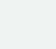 5
Do you have questions around:
Turnitin
vUWS Assignments
vUWS Tests
Marking and giving feedback to Assessments
Get them ready 
Support and Resources
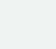 eLearning Support One to One (101)
Would you like to learn more about vUWS Blackboard tools and functionalities to enhance teaching and learning experience?

Learning Futures team is now able to offer personalised one-on-one eLearning support session via a zoom appointment. If you have any vUWS related queries, a member of our eLearning support team will support you through a tailored session specific to your needs.

Book a session today using our online form https://forms.gle/23UoDvsvSoybqHgZ6
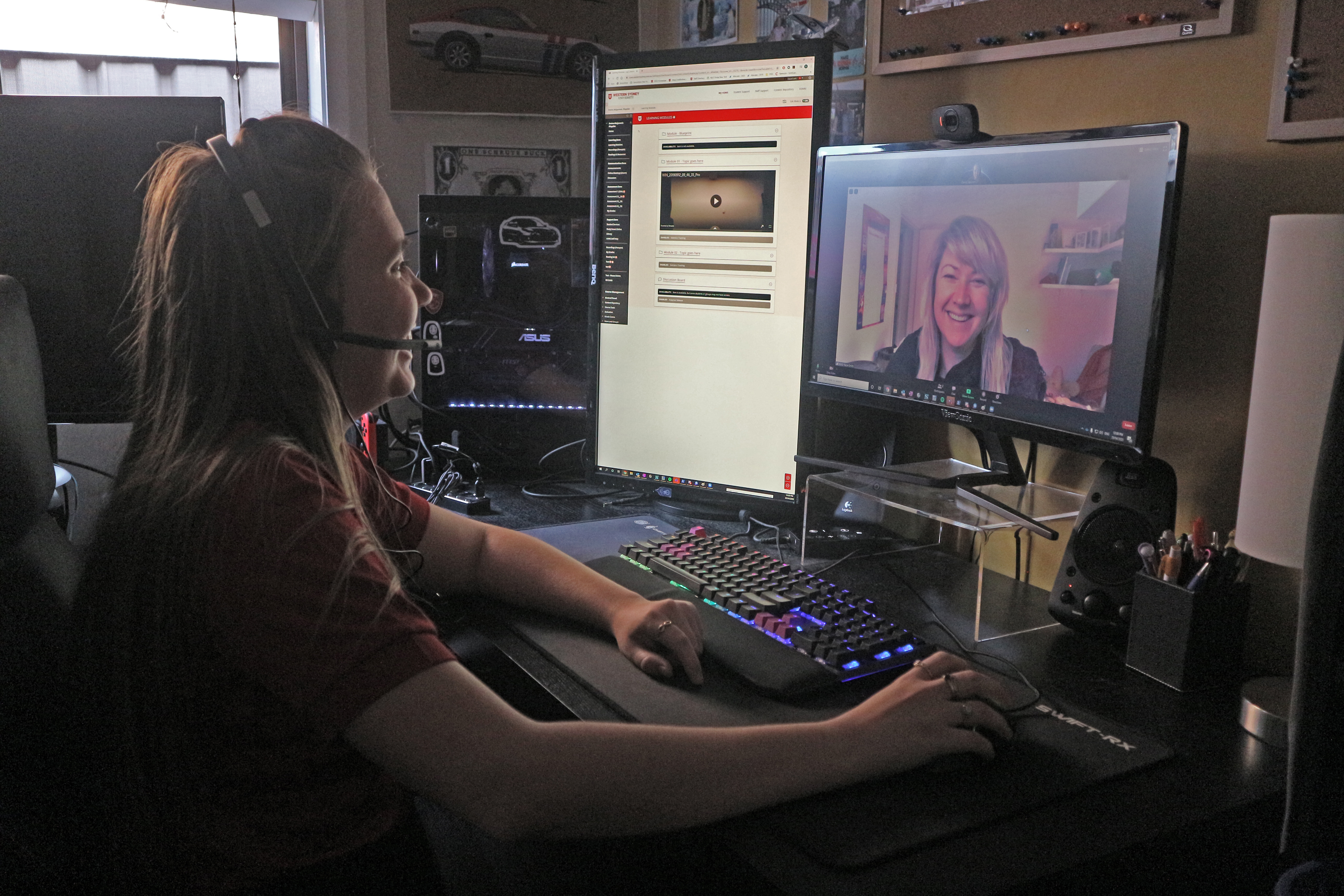 [Speaker Notes: Would you like to learn more about vUWS Blackboard tools and functionalities to enhance teaching and learning experience?

Learning Futures team is now able to offer personalised one-on-one eLearning support session via a zoom appointment. If you have any vUWS related queries, a member of our eLearning support team will support you through a tailored session specific to your needs.

Links for Chat: 

One on one Consultation link:
https://forms.gle/23UoDvsvSoybqHgZ6]
Featured Resources
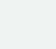 Online Engagement and Teaching Hub
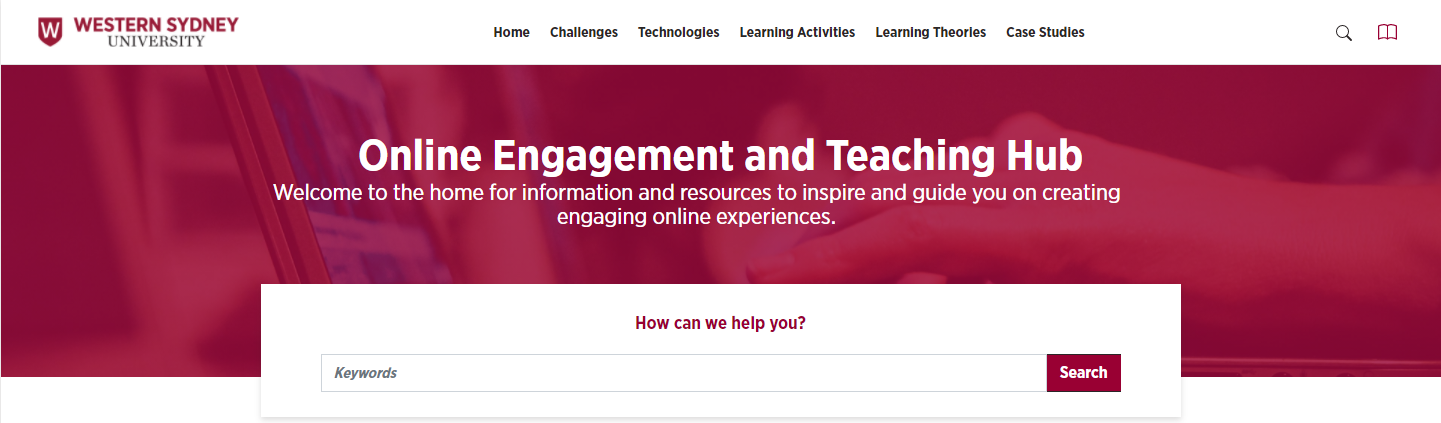 vUWS Support Page
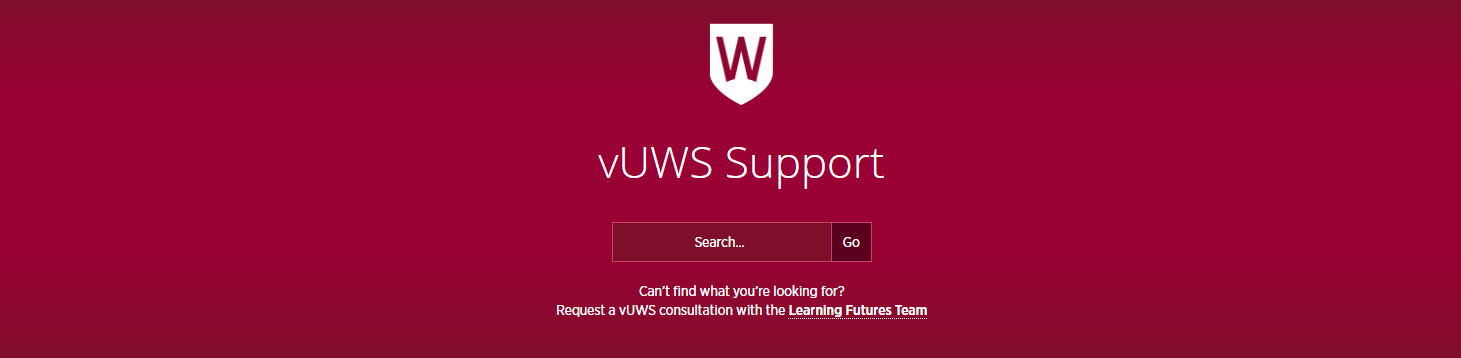 [Speaker Notes: Online Engagement and Teaching Hub: https://lf.westernsydney.edu.au/engage/

vUWS Support: https://lf.westernsydney.edu.au/support/#creating-other-resources]
Additional Resources
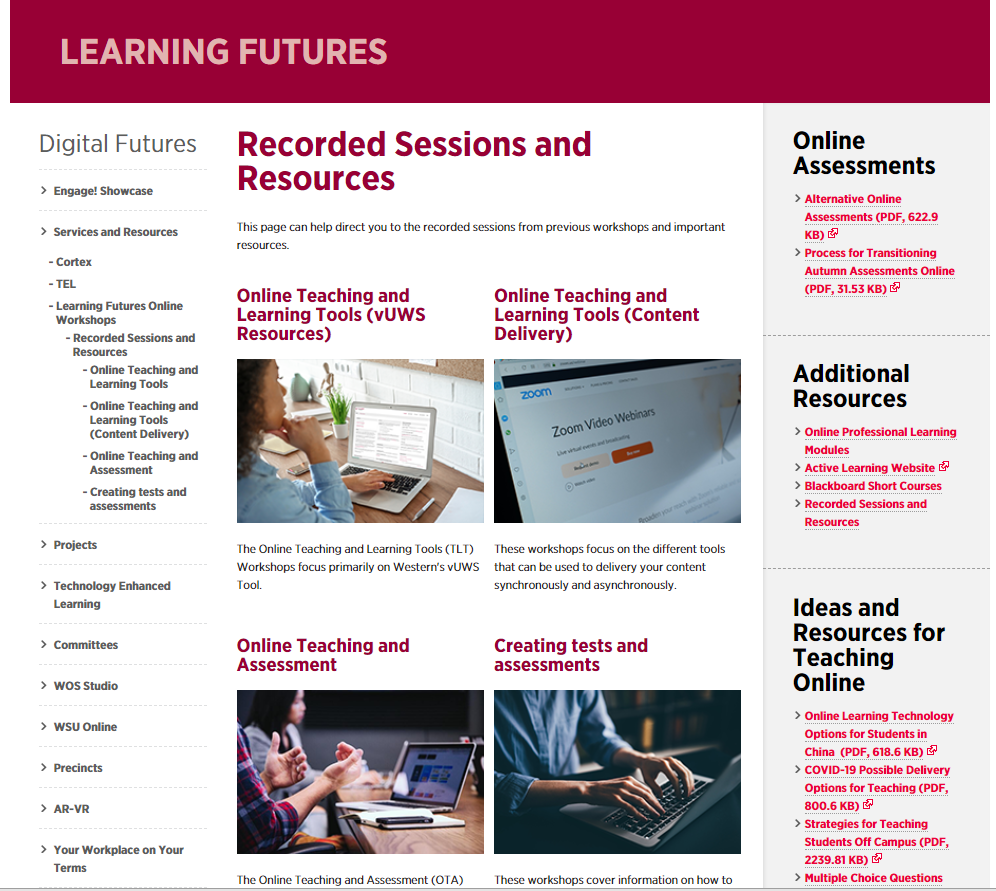 Training
Upcoming Sessions 
Recorded Sessions 
All You Can e-Learn page – Where you will find the PowerPoint slides

  Support 
Contact eLearning@westernsydney.edu.au
[Speaker Notes: Links for Chat: 

Upcoming Sessions : https://www.westernsydney.edu.au/learning_futures/home/teaching_support/professional_learning/LF_Workshop_Schedule
Recorded Sessions: https://www.westernsydney.edu.au/learning_futures/home/teaching_support/professional_learning/recorded_sessions_and_resources]
Feedback
Tell us what you think!
Quick feedback form : 

The URL in the chat. It should only take 2-3min (we promise!)
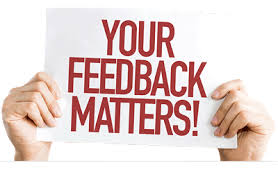 We actually use your feedback to fine-tune, create and schedule future workshops
[Speaker Notes: One on one Consultation link:
https://forms.gle/23UoDvsvSoybqHgZ6

Support Email:
elearning@westernsydney.edu.au 

Upcoming Sessions : https://www.westernsydney.edu.au/learning_futures/home/teaching_support/professional_learning/LF_Workshop_Schedule 

Recorded Sessions: https://www.westernsydney.edu.au/learning_futures/home/teaching_support/professional_learning/recorded_sessions_and_resources

Feedback Form URL: https://forms.gle/dnENjibjpDRS5Q8E9]